Будут ли учтены результаты обсуждения требований стандарта на платформе ПРЕОБРА.РУ
Шевкин Александр Владимирович, 
Заслуженный учитель РФ.
avshevkin@mail.ru       
www.shevkin.ru
1
Немного истории
Впервые идея стандарта была реализована в России в конце 90-х гг. XX века. Это было время сложного финансирования педагогической науки. Думаю, что новое слово «стандарт» давало дополнительные возможности для оживления этого финансирования.
  Тогда эта идея ещё была близка к общенаучному пониманию термина «стандарт», как инструмента сравнения и оценки образовательной деятельности организаций, учащихся. 
  Моё личное отношение к стандартизации творческого процесса обучения и достижений развивающейся личности весьма скептическое. 
 01.07.2011. А.В. Шевкин. Образовательные стандарты, или То-чего-не-может-быть
2
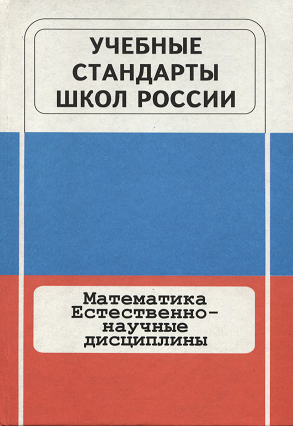 Немного истории
В книге Учебные стандарты России (1998), кроме прочего, в разделе Общие положения описаны  
цели обучения математике,
место математики в учебном плане школы,
структура стандарта,
дано описание образовательного минимума в понятных терминах:
НАЧАЛЬНАЯ ШКОЛА
Числа и вычисления
   Счёт. Натуральный ряд. Число 0…
3
Немного истории
Приведены требования на двух уровнях:
НАЧАЛЬНАЯ ШКОЛА
Числа и вычисления
   Изучение программного материала даёт учащимся возможность:
   получить представление о натуральном числе как результате счёта и измерений…
   Учащиеся должны:
   читать и записывать числа в пределах миллиона;
   владеть техникой счёта…
   Обязательным является умение решать задачи следующего типа:
   1. Прочитайте числа: 1784, 78 021, 14005.
4
Какой документ обсуждают на ПРЕОБРА.РУ
Сначала - где это? - На сайте https://www.preobra.ru/index#q94fc325

   Требования к результатам обучения не отвечают ни традициям, ни возможностям, ни перспективам обучения математике в школе.
   Они написаны на неродном русском языке, без упоминания компетенций, но под давлением «системно-деятельностного подхода», который знания и умения вытеснил деятельностью разных видов. Это видно по структуре документа: нет описания содержания обучения в понятных терминах. Пункт 40 — это одно огромное предложение на ПЯТЬ с небольшим страниц без единой точки — даже без точки в конце предложения.
5
Начало обсуждаемого документа
ТРЕБОВАНИЯ К ПРЕДМЕТНЫМ РЕЗУЛЬТАТАМ ОСВОЕНИЯ ОСНОВНОЙ ОБРАЗОВАТЕЛЬНОЙ ПРОГРАММЫ ОСНОВНОГО ОБЩЕГО ОБРАЗОВАНИЯ 
 
40. Предметные результаты … ориентированы на применение знаний, умений и навыков обучающимися … и должны обеспечивать: 
 40.5. … 1) сформированность умения оперировать понятиями: множество…; использовать графическое представление…; умение оперировать понятиями: определение…
2) сформированность умения оперировать понятиями: натуральное число, простое и составное число, делимость … 
                                                      (и так более 5 стр. без единой точки!)
6
Продолжение документа
Приложение 7. …Предметные результаты освоения первого года обучения учебного предмета (простите, кто осваивает первый год обучения?) «Математика» должны отражать сформированность умений:     
     оперировать понятиями: натуральное число, квадрат и куб натурального числа; делимость натуральных чисел; выполнять арифметические действия с натуральными числами; применять при вычислениях переместительный, сочетательный законы (свойства) сложения и умножения, распределительный закон (свойство) умножения относительно сложения…
7
Основные претензии к исполнению требований
1. Нетехнологичная подача материала – этим нельзя пользоваться.
   2. Неудачная нарезка содержания по годам обучения, лишённая разумной последовательности обучения, связи с традициями обучения.
   3. Исключение больших содержательных блоков. Нет серединного перпендикуляра, свойств и признаков параллелограмма, угла между пересекающимися хордами…, теоремы о пропорциональных отрезках в прямоугольном треугольнике, теоремы Фалеса, теоремы о пропорциональных отрезках, синуса и косинуса тупого угла… 
   4. Нет хотя бы минимальных требований для углублённого изучения математики, что можно использовать для введения платы за изучаемое сверх стандарта.
8
Что сделано мною лично (только для 5-9 классов)
1) Требования к результатам обучения не отвечают ни традициям, ни возможностям, ни перспективам обучения математике в школе.
   2) О разрезании содержания обучения по классам и логике изучения математики.
   3) Усечение традиционного содержания обучения - путь в тупиковое колониальное образование.
   4) Требования Стандарта отвечают спекуляциям глобалистов о запросах современного мира — это хорошо? http://www.shevkin.ru/novosti/obsuzhdaem-standart-po-matematike/
   5) Построчные замечания – 1, – 2, – 3 – 4. 
   6) Комментарии к требованиям нового стандарта по математике. 5 класс
9
Что сделано мною лично (только для 5-9 классов)
7) Необходимо отказаться от требований с непрофессиональной "нарезкой" содержания по классам внутри циклов — 5-6, 7-9 классы.
    8) Против лома есть приём?
    9) Начинаем обсуждение предложений по программе углублённого изучения математики.
   10) Добавляем требования для углублённого изучения математики в 5-6 классах.
   11) ФИПИ показал, что он уже знает результат наших обсуждений, не вижу смысла в продолжении обсуждения и в разработке предложений по требованиям стандарта.
10
Что не так с проектом ФИПИ?
И тут — в самый разгар наших споров о том, какими же должны быть требования стандарта — появился новый объект для обсуждения. На сайте ФИПИ выложили проект новых вариантов для проведения ГИА (ОГЭ) по математике. Ещё не закончено обсуждение, не внесены требования в стандарт, а ФИПИ уже знает, каким должен быть результат этого первого обсуждения, что подтверждает предположения пессимистов о проведении обсуждения требований «для галочки», для соблюдения процедуры. Ссылки на материалы ФИПИ:
МА ОГЭ ДЕМО перспект.pdf
МА ОГЭ СПЕЦИФ перспект.pdf
Справочные материалы ОГЭ.pdf
11
Что не так с проектом ФИПИ?
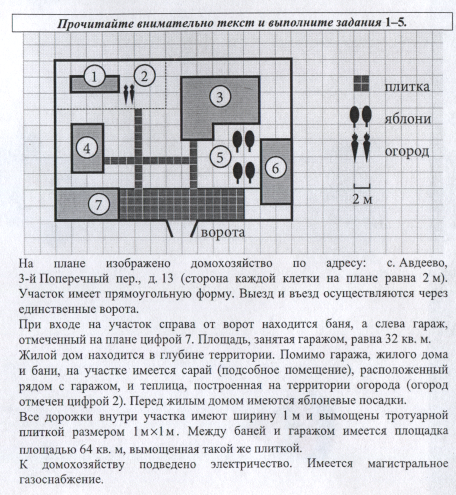 В новом варианте ГИА не 26 задач, 
а 23. Впервые включена задача 
«типа PIZA». Это длинный текст 
с картинкой. Первые 5 заданий 
ответы по тексту и картинке. 
Правильные ответы на 5 вопросов 
дадут практически все баллы для 
получения положительной отметки. Ответы на первые вопросы требуют 
отличать «право» и «лево» и не путаться в в семи цифрах.
   Это большое достижение!
12
Что не так с проектом ФИПИ?
Задание с графиками функций существенно упрощено: даны три разных типа функции и три типа графика. Надо только знать, 
где график прямая, парабола и 
гипербола, а вот отличать 
прямые (параболы, гиперболы) друг от друга не требуется.
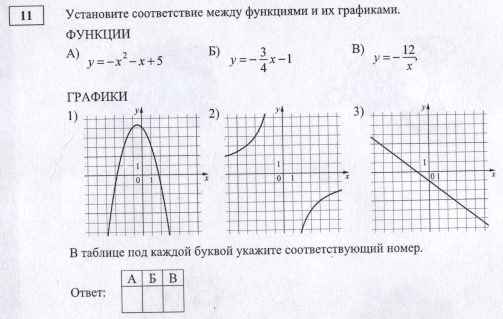 13
Что не так с проектом ФИПИ?
Площадь трапеции можно вычислять по клеточкам.







Из уравнений требуется решать только квадратное. Нет текстовых задач, приводящих к линейному, квадратному, рациональному уравнению. Геометрия примитивна.
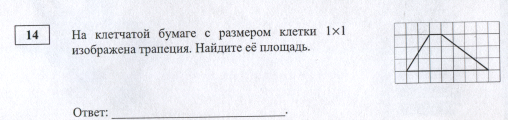 14
Что не так с проектом ФИПИ?
15
Что не так с проектом ФИПИ?
В шпаргалке повторяются «ляпы» стандарта. Например, сумма первых n членов арифметической прогрессии названа суммой n первых членов, что можно понять как  
                                         a1 + a1 + … + a1 = na1.     
   Только не надо оправдываться тем, что наши учащиеся уже и эти задачи решают плохо. «Реформаторов» математического образования предупреждали в начале века, что так и будет, что ЕГЭ в новом формате неизбежно приведёт к деградации математического образования на всех его этажах.
   В ответ нам вводят более примитивную ГИА.
16
Только два факта
Пилоты разбившегося недавно Боинга не знали, как отключить автоматику, загонявшую самолёт в пике, до последнего момента они искали знание в инструкции, что была на борту самолёта. 
    Около 100 лет назад Альфред Бине призывал учить в школе только тому, что потребуется в жизни. Зачем ученику все эти бесполезные знания и формулы, которые он быстро забудет после окончания школы? В Германии тогда же провели эксперимент: убрали всю эту алгебру, физику и т. п., а через два года вышли из эксперимента, не завершив его. Оказалось, что, не изучая наук, учащиеся теряют способность к изучению чего бы то ни было из того, что им оставили изучать.
17
Уничтожение образования грозит уничтожением государства
Только слепой не видит, глухой не слышит, что в России уничтожается образование. Такой стандарт, который мы обсуждаем, такие итоговые испытания, которые 
организует ФИПИ и Рособрнадзор, 
ведут страну к гибели, но до неё у нас 
будет расцвет… 
…в торговле книгами, готовящими к ЕГЭ, ГИА, ВПР.
    Я укрепляю здоровье, хочу дожить до начала ликвидации безграмотности в стране. Меня вдохновляет поддержка учителей и родителей учащихся.
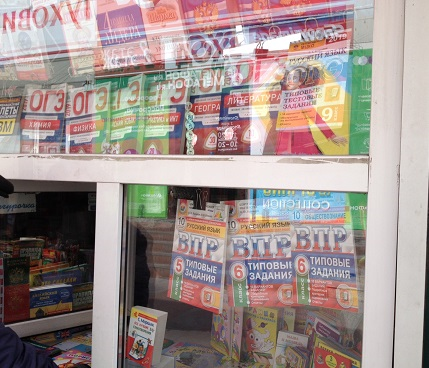 18
Родители учащихся начинают что-то понимать…
Анна Корнилова                    22 апр. 2019 в 19:32
   Александр Владимирович, только благодаря вашему неравнодушию и энтузиазму у нас имеется призрачный шанс увидеть в стандарте корректные требования к содержанию программы по профильной математике в средней школе. Пожалуйста, не опускайте руки и не бросайте этот вопрос. Нам, родителям учеников, сделавших свой выбор физмат профиля, жизненно необходимо, чтобы в Стандарте было зафиксированы профессионально подготовленные программные требования…
   Польза от обсуждений стандарта есть, но их результаты не будут учтены разработчиками, они выполняют другое задание.
19